Deutsch
6.КLASSE
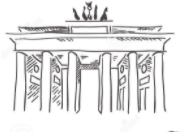 Thema der Stunde:
„Wo kann man was tun?“
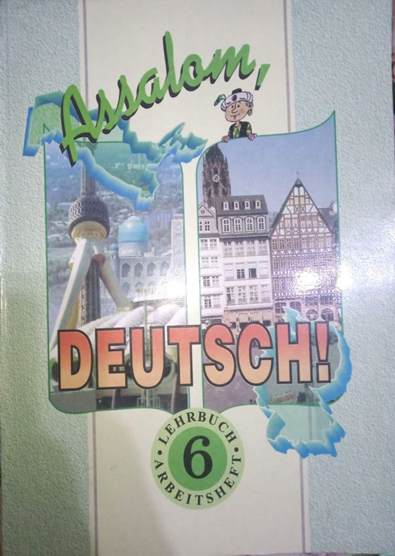 Plan der Stunde
Wir lernen neue Wörter
 Grammatik 
 Wir machen Übungen
 Selbständige Arbeit
Wiederholung
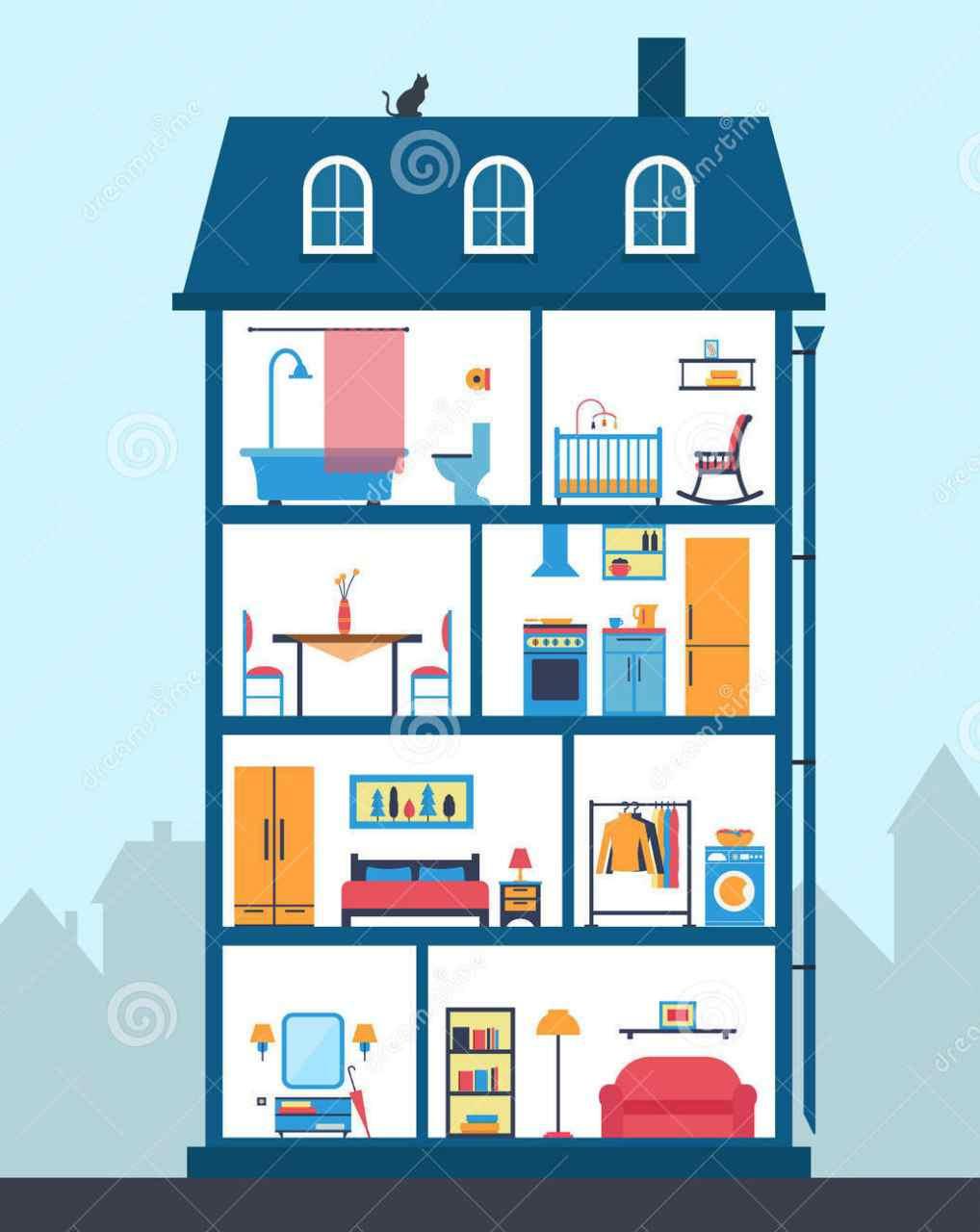 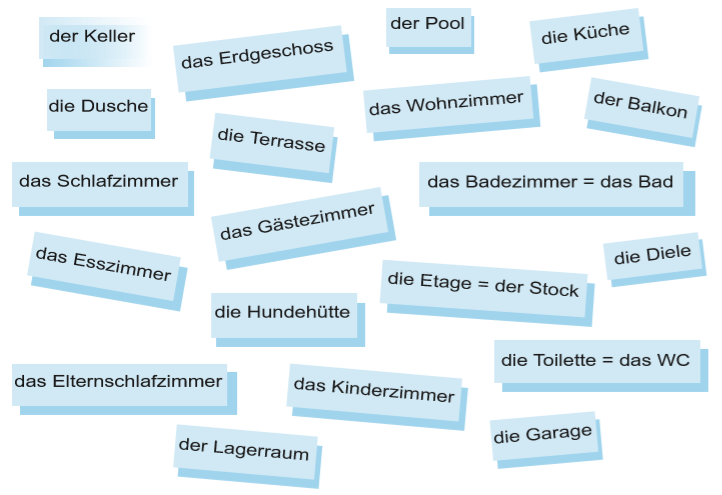 Neue Wörter
Neue Wörter
Grammatik
Die reflexiven Verben werden mit Hilfe des Reflexivpronomes sich gebildet. Die reflexiven Verben (sich-Verben) bezeichnen eine Handlung, die auf die handelnde Person zurückgeht.

Ich wasche den Teller – я мою тарелку
Ich wasche mich – я моюсь

Die sich – Verben werden folgenderweise konjugiert
Grammatik
Die reflexiven Verben werden mit Hilfe des Reflexivpronomes sich gebildet. Die reflexive Verben (sich-Verben) bezeichnen eine Handlung, die auf die handelnde Person zurückgeht.

Ich wasche den Teller – men likopchani yuvayapman
Ich wasche mich – men yuvinyapman

Die sich – Verben werden folgenderweise konjugiert
Grammatik
In den Aussage- und Fragesätzen steht sich nach dem Verb.

 Ich kämme mich in meinem Zimmer.
 Wo kämmst sich Sabina?

  Wenn das Subjekt ein Pronomen ist, steht sich nach dem Pronomen.
 Vor dem Spiegel kämme ich mich.
 In meinem Zimmer kann ich mich kämmen.
 Sabina kann sich in meinem Zimmer kämmen.
 Ich habe mich in meinem Zimmer gekämmt.
Wir machen Ubung
Schreiben  die  Sätze neu,  verwenden  dabei  die Formen vom  Perfekt.
Meine Familie erholt sich im Gebirge. …

2. Ich  dusche  mich  in  der  Duschkabine. ... 

3. Kämmst  du  dich? ... 
4. In  einem  Hausboot  fühle  ich  mich  als  Kapitän. ...

5. Meine  Schwester  und  ich  verstecken  uns  sehr  oft  im  Keller. ...
Meine Familie hat sich im Gebirge erholt.
Ich habe mich in der Duschkabine geduscht.
Hast du dich gekämmst?
In einem Hausboot habe ich mich als Kapitän gefühlt.
Meine Schwester und ich haben uns sehr oft im Keller versteckt.
Wo kann man was tun?
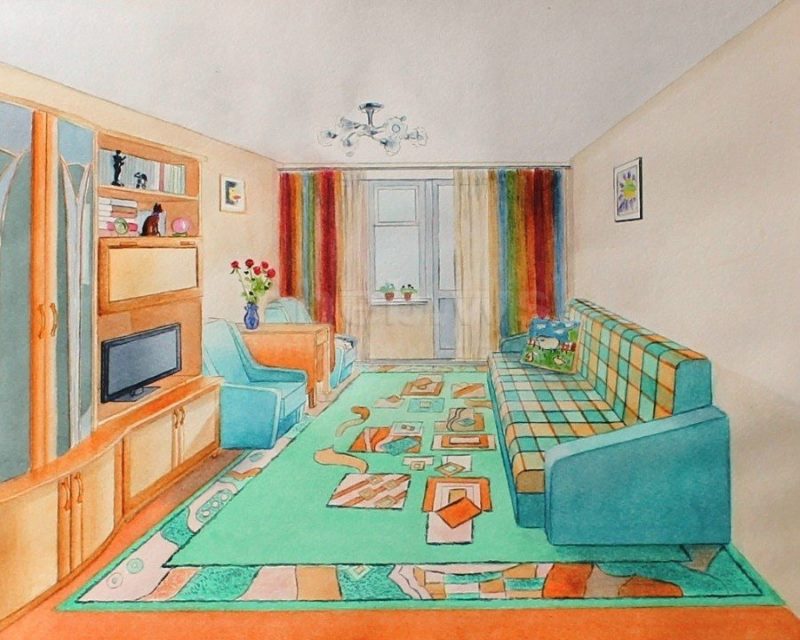 Was kann man im Wohnzimmer tun?
Im Wohnzimmer kann man fernsehen.
Wo kann man was tun?
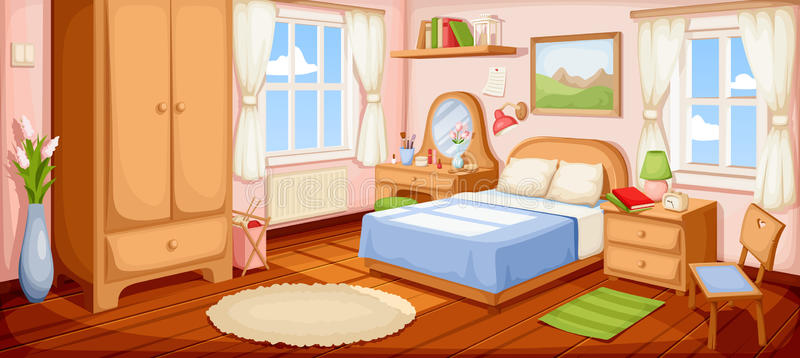 Was kann man im Schlafzimmer tun?
Im Schlafzimmer kann man schlafen.
Im Schlafzimmer kann man sich kämmen, sich anziehen.
Wo kann man was tun?
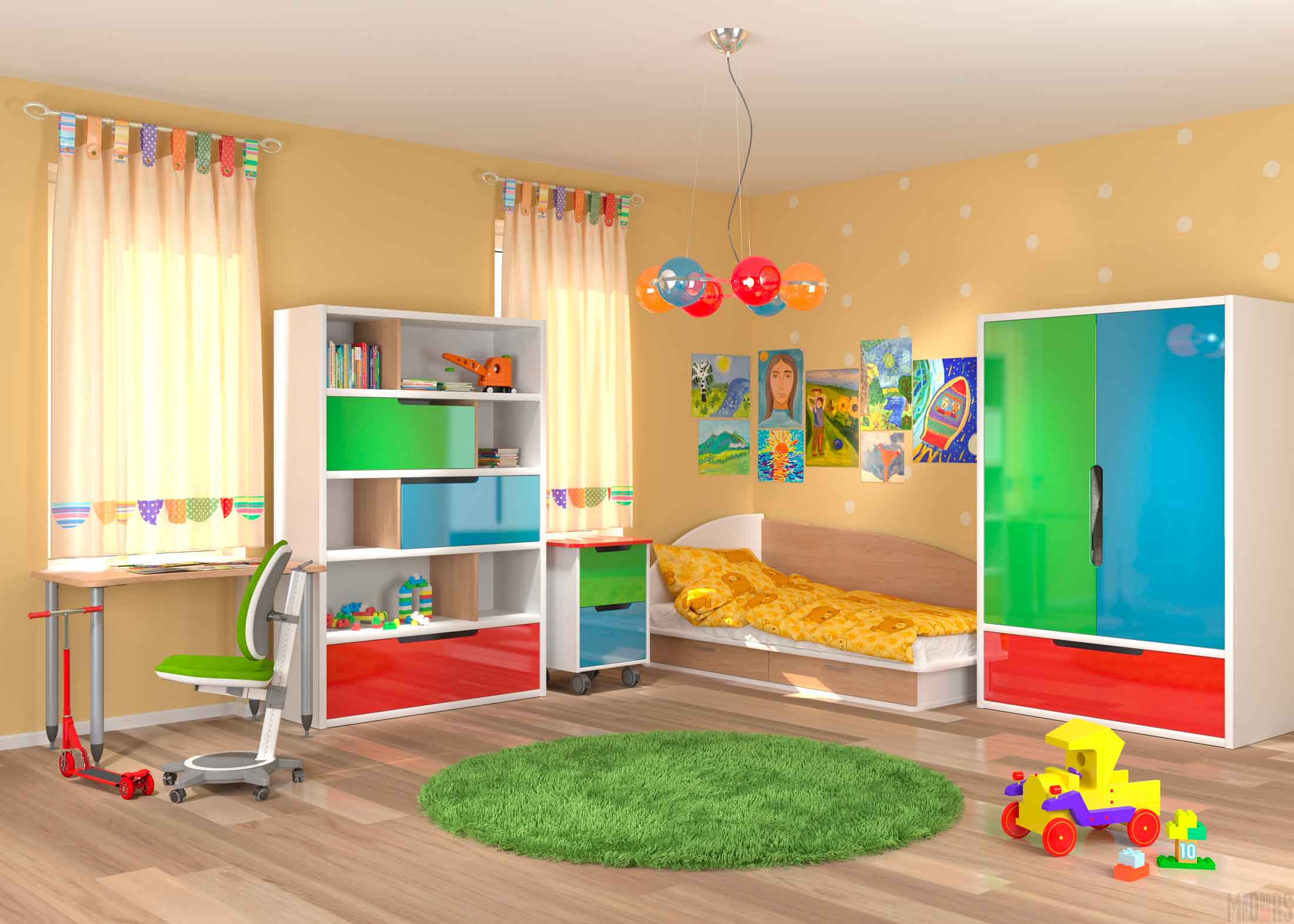 Was kann man im Kinderzimmer tun?
Im Kinderzimmer kann man spielen, die Hausaufgaben machen.
Wo kann man was tun?
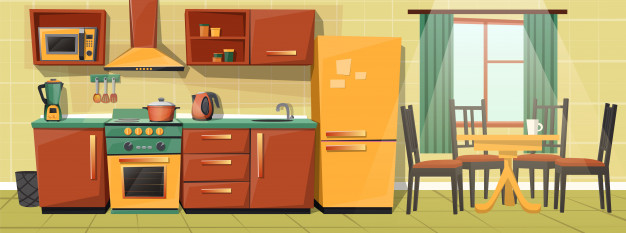 Was kann man in der Küche tun?
In der Küche kann man kochen, braten.
Was kann man im Esszimmer tun?
Im Esszimmer kann man essen.
Wo kann man was tun?
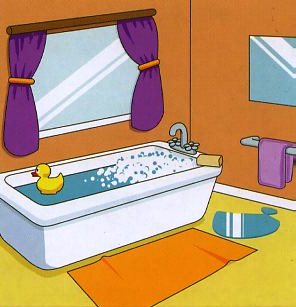 Was kann man im Badezimmer tun?
Im Badezimmer kann man sich waschen, sich duschen, baden.
Wo kann man was tun?
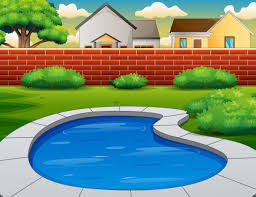 Was kann man im Pool tun?
Im Pool kann man schwimmen und planschen.
Wo kann man was tun?
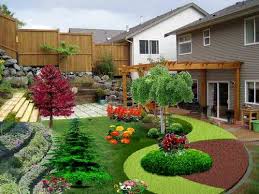 Was kann man im Garten tun?
Im Garten kann man Blumen und Bäume pflanzen und giessen.
Die Aufgabe für selbständige Arbeit
Übung 4, Seite 106
Ergänzen Sie die Tabelle!
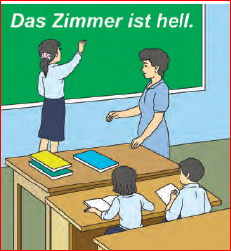 Ende der Stunde
Unsere Stunde ist zu Ende.
Danke für Aufmerksamkeit!
Auf Wiedersehen!
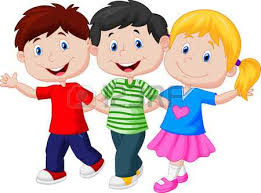